&
Composition
Identity
While studying the concept of composition, the arrangement of elements within a work of art, student-artists created designs using letters, numbers, logos, and symbols. Students looked at the concepts of communication, presentation, and that of a narrative, “telling viewers a story” about themselves with these colorful pieces!
				       -Mr. Smith & Ms. Salatino
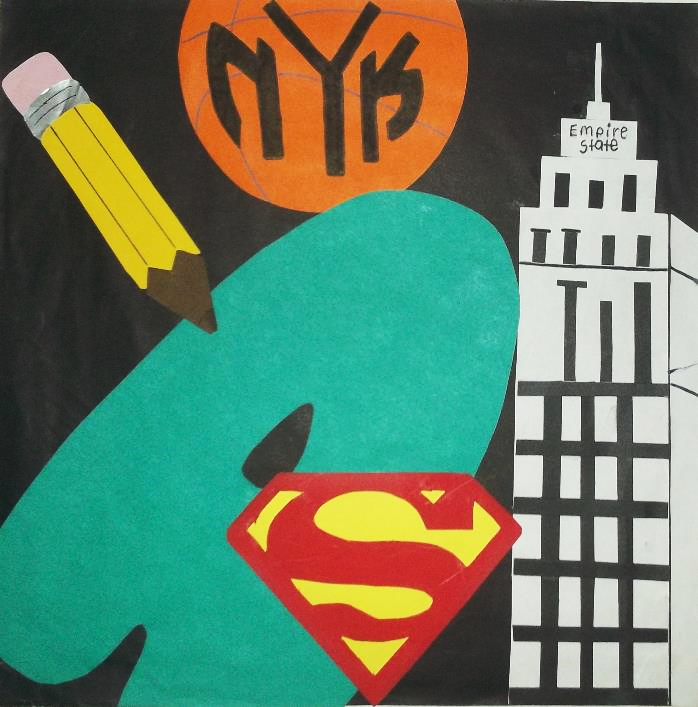 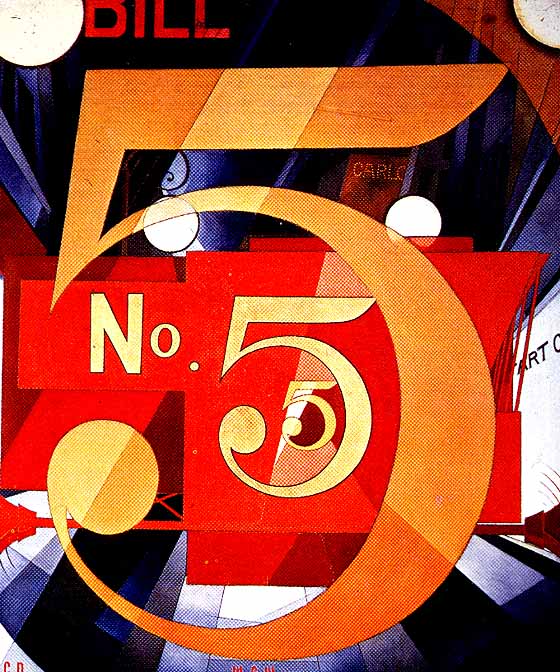 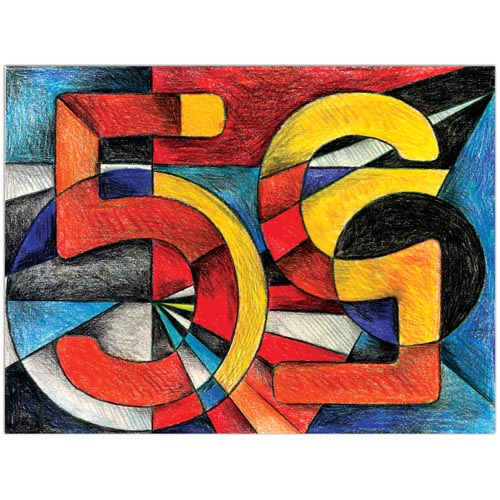 A good composition has:
BALANCE: Is the “weight” of the colors or light/dark spread out well?
UNITY: Does everything look like it goes together?
MOVEMENT: Does the piece make you move your eyes around? IS IT INTERESTING??
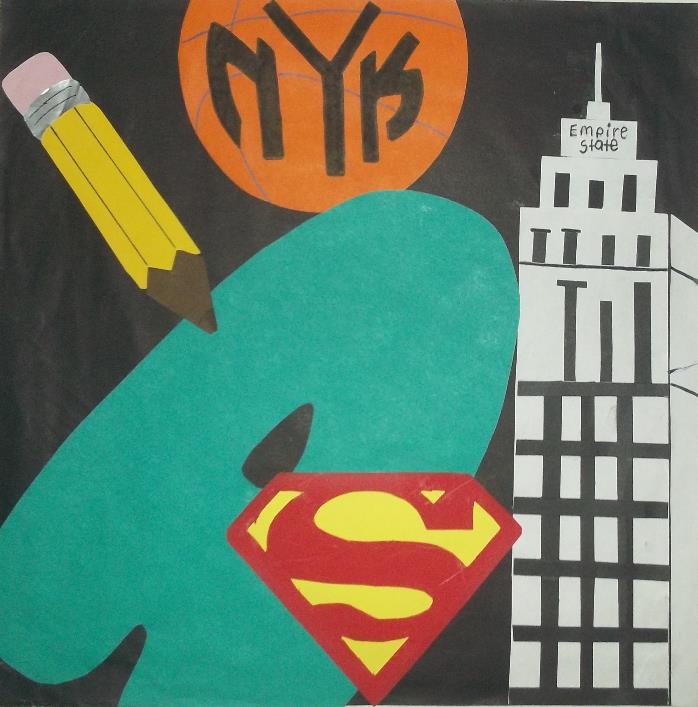 &
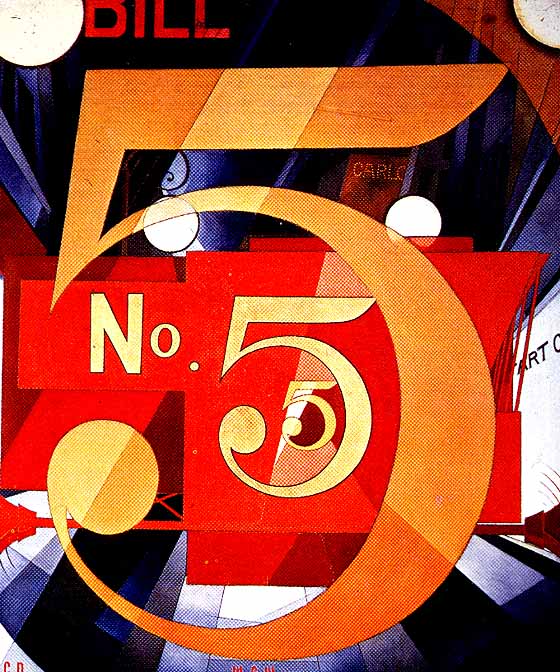 Composition
Identity
Charles Demuth,  I Saw the Figure 5 in Gold, 1928, Oil on Panel
(Charles) Demuth completed eight abstract portraits between 1924 and 1929 as tributes to modern American artists, writers, and performers. Though not a physical likeness, Demuth created this portrait of his friend, the poet and physician William Carlos Williams, using imagery from Williams’s poem “The Great Figure,” which evokes the sights and sounds of a fire engine speeding down the street. The intersecting lines, repeated “5,” round forms of the numbers, lights, street lamp, and blaring sirens of the red fire engine together infuse the painting with a vibrant, urban energy. Demuth derived the title from the poem, which reads:
	Among the rainand lightsI saw the figure 5in goldon a redfiretruckmovingtenseunheededto gong clangssiren howlsand wheels rumblingthrough the dark city
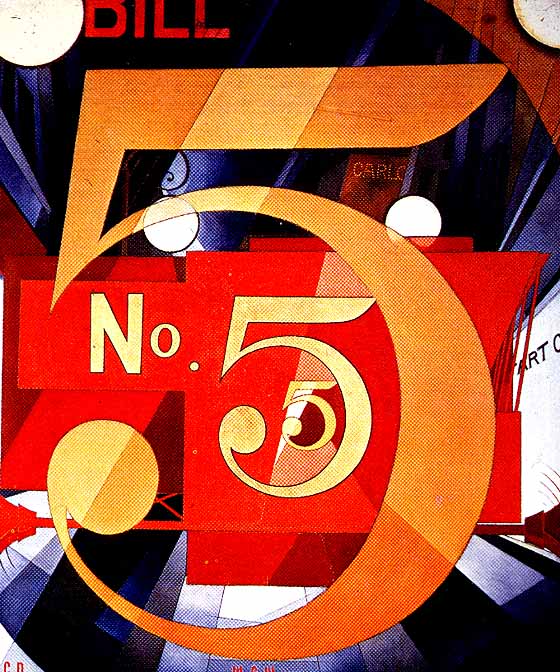 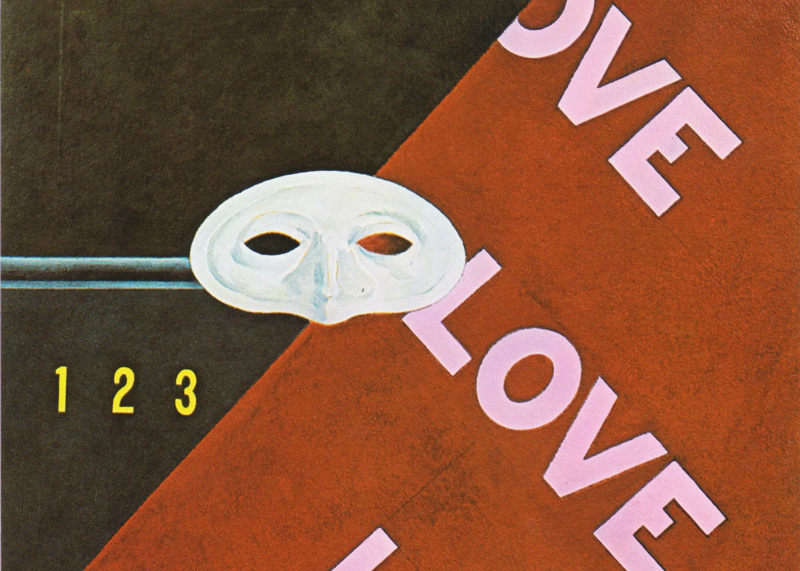 Charles Demuth, Love, Love, Love. Homage to Gertrude Stein, 1928, Oil on Panel
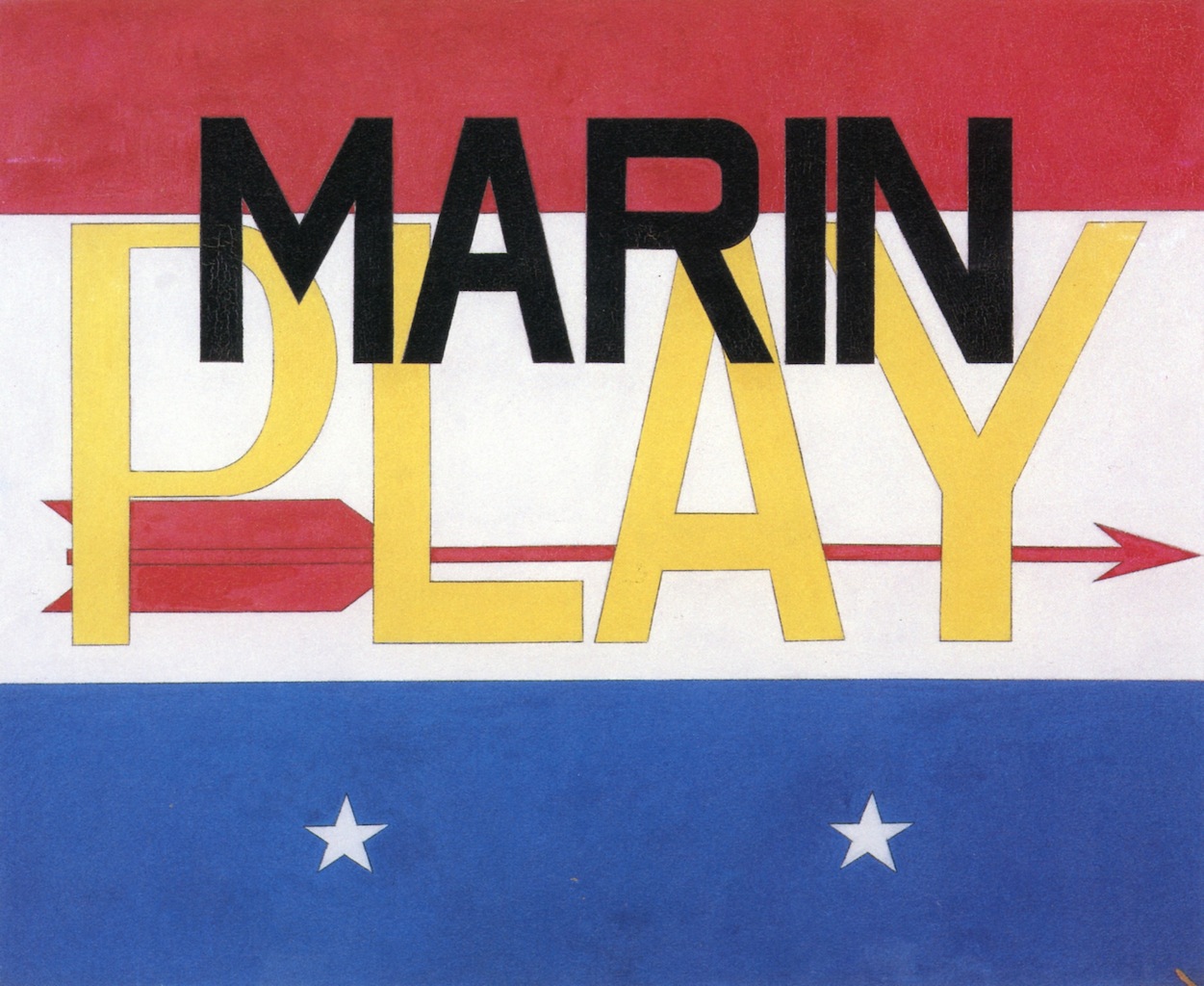 Charles Demuth, Poster Portrait of John Marin, 1926, Poster Paint on Panel
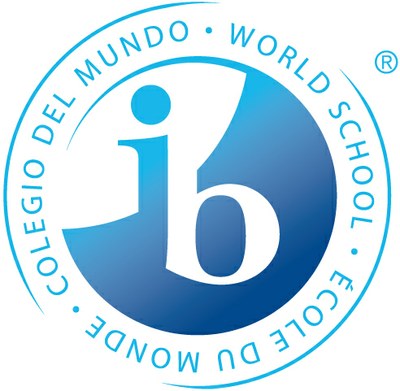 GLOBAL CONTEXT
Identities and relationships
Students explore identity and communicate their ideas and beliefs about their own background.
Statement of Inquiry: Composition communicates a narrative.
KEY CONCEPT
COMMUNICATION
Related Concepts
IDENTITY
COMPOSITION
PRESENTATION
NARRATIVE
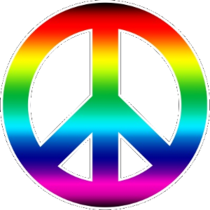 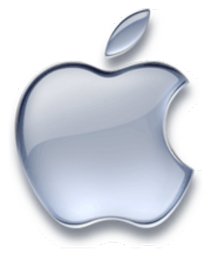 SYMBOLS
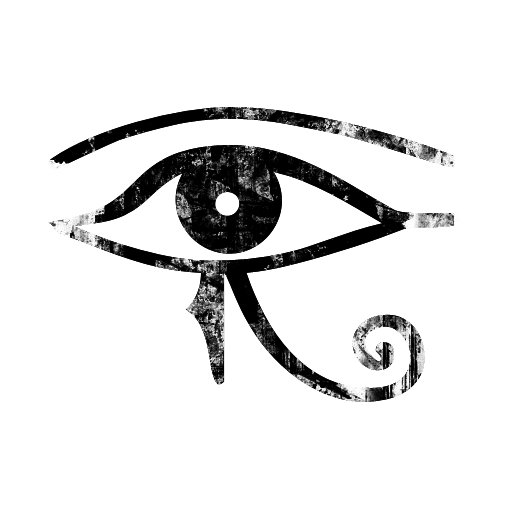 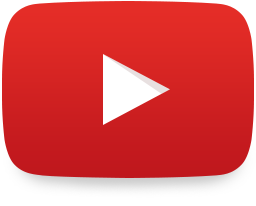 ATL 1   SELF MANAGEMENT 
Organization Skills
Reflection Skills
Process Journal Work
ATL 2   THINKING
Creative Thinking Skills
Transfer Skills
Ideas to final product
Composition: Arrangement of 	elements in art.
C
C
KEY CONCEPT
COMMUNICATION
A good composition has:
BALANCE: Is the “weight” of the colors or light/dark spread out well?
UNITY: Does everything look like it goes together?
MOVEMENT: Does the piece make you move your eyes around? IS IT
    INTERESTING??
GLOBAL CONTEXT : 
Identities and Relationships
Related Concepts
IDENTITY
COMPOSITION
PRESENTATION
NARRATIVE
Statement of Inquiry: Composition communicates a narrative.
STEPS FOR YOUR Poster Portrait Project:
Come up with Symbols/icons/elements for your “Self Portrait” 
– Things about you, games you like, school, sports, food, clothes, places you’ve been, family, pets, favorite: color, TV show, movie, band/singer/song,  etc.
- List 4-5 of them on your thumbnail page and draw each once on a blank sheet of your sketchbook, for practice. Think BASIC, simple symbols.
“Though not a physical likeness, Demuth created this portrait of his friend, the poet and physician William Carlos Williams, using imagery from Williams’s poem ‘The Great Figure’,”
-Metropolitan Museum of Art
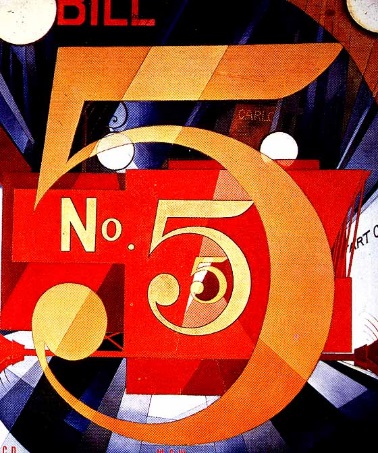 2) 4 Thumbnails on the “Thumbnail Page”
– 4 different ideas using your symbols – MUST HAVE 4 DIFFERENT 
EACH MUST HAVE: at least one symbol, at least one letter from your initials (BUT you can use your first/last/full name if you like!), at least 1-2 more shapes/elements, text

- Elements/shapes/lines/patterns can repeat!! You can have 1 bird, or 7 birds, or 17!
Charles Demuth,  I Saw the Figure 5 in Gold, 1928, Oil on Panel
3) Get a white sheet of final paper (cut to squares)
Composition: Arrangement of elements in art.
4) Draw lightly: Put your chosen composition on the white paper
5) COLOR! Using colored pencils we will make these BOLD!

REMEMBER: Your composition MUST have at least one letter/initial or your name, at least 1-2 symbols, and at least 1-2 added symbols or shapes or other design element
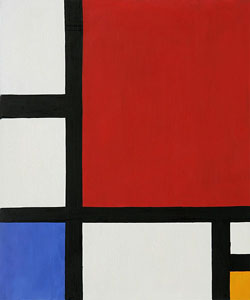 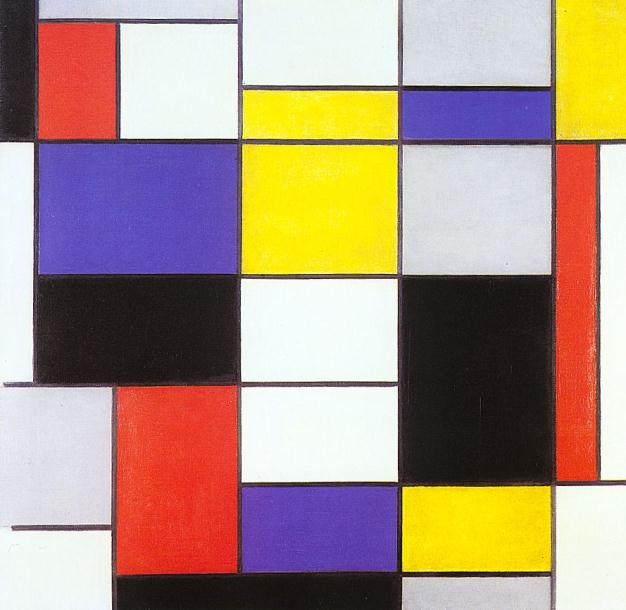 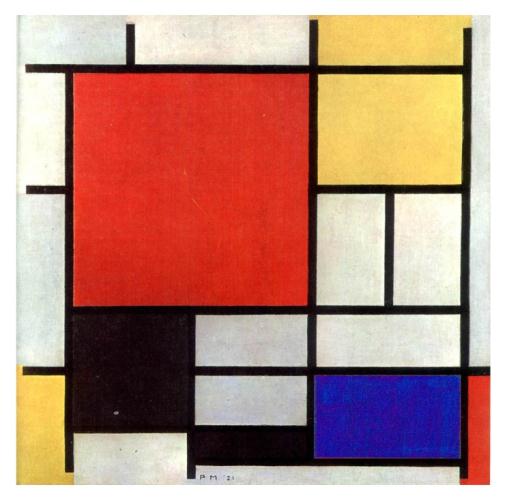 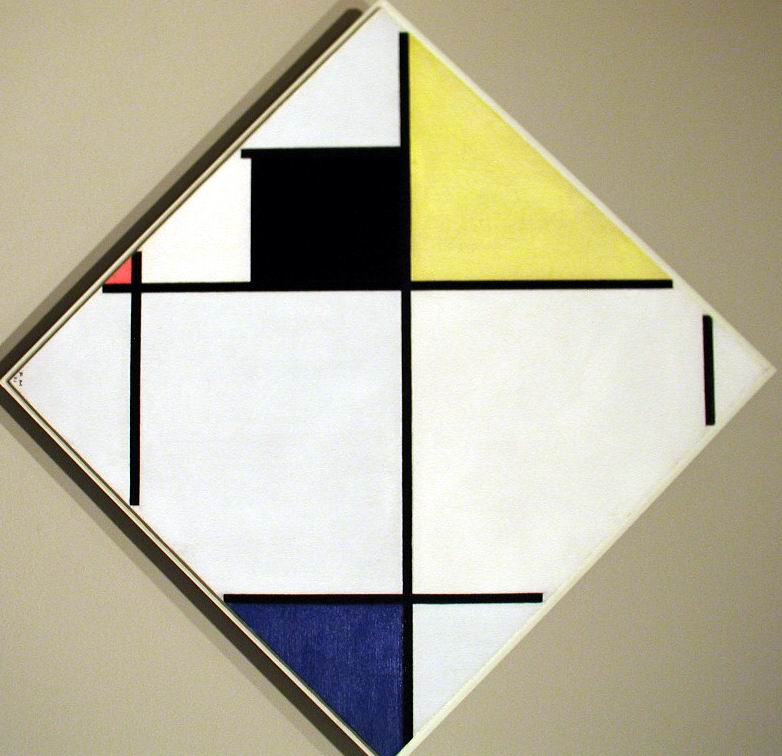 A good composition has:
BALANCE: Is the “weight” of the colors or light/dark spread out well?
UNITY: Does everything look like it goes together?
MOVEMENT: Does the piece make you move your eyes around? IS IT INTERESTING??
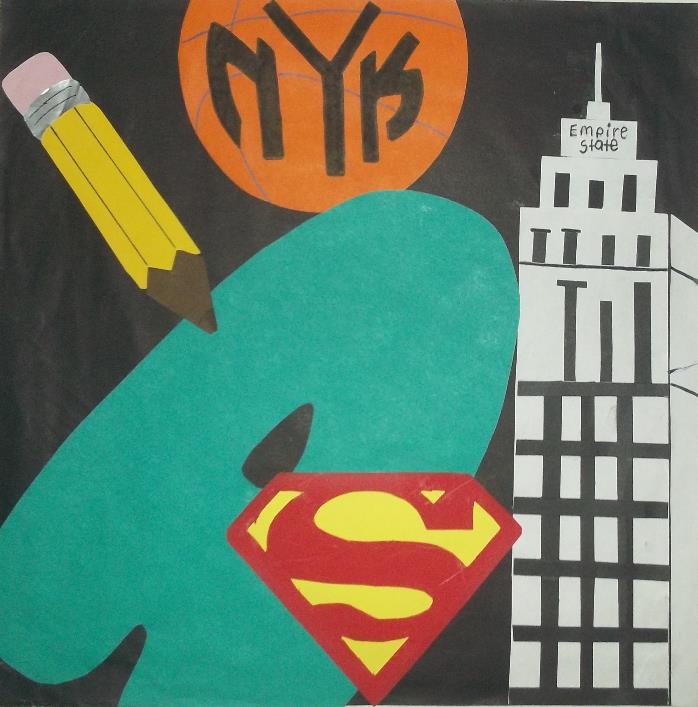 YOUR PROJECT IS LIKE Demuth’s:

Use a few symbols, colors, shapes, and letters/numbers to create a “portrait” of yourself!

You will need:
LETTERS: Your name, or initials, or 1 initial 

SYMBOLS: 1-3 symbols about yourself, interests or other things about you!

Text: Some text that relates to you personally (favorite book, song lyrics, quote)

ELEMENTS: Shapes, lines, numbers, or other symbols to add to the poster.

A GOOD COMPOSITION: Put it together in a way that creates an interesting, vibrant poster!
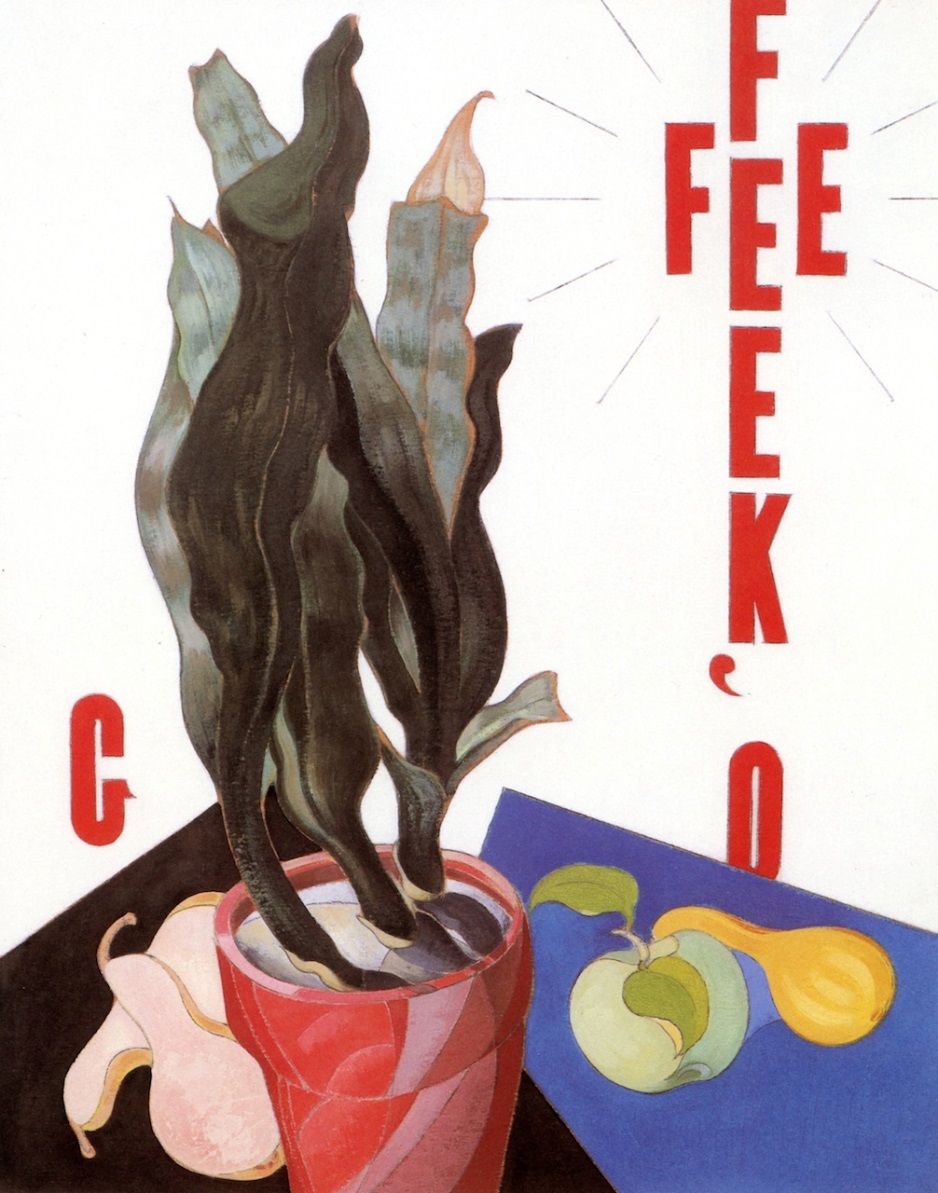 Charles Demuth, Poster Portrait of Georgia OKeefe, 
1924, Oil on Panel
KEY CONCEPT
COMMUNICATION
A good composition has:
BALANCE: Is the “weight” of the colors or light/dark spread out well?
UNITY: Does everything look like it goes together?
MOVEMENT: Does the piece make you move your eyes around? IS IT
    INTERESTING??
GLOBAL CONTEXT : 
Identities and Relationships
Related Concepts
IDENTITY
COMPOSITION
PRESENTATION
NARRATIVE
Statement of Inquiry: Composition communicates a narrative.
STEPS FOR YOUR Poster Portrait Project:
Come up with Symbols/icons/elements for your “Self Portrait” 
– Things about you, games you like, school, sports, food, clothes, places you’ve been, family, pets, favorite: color, TV show, movie, band/singer/song,  etc.
- List 4-5 of them on your thumbnail page and draw each once on a blank sheet of your sketchbook, for practice. Think BASIC, simple symbols.
“Though not a physical likeness, Demuth created this portrait of his friend, the poet and physician William Carlos Williams, using imagery from Williams’s poem ‘The Great Figure’,”
-Metropolitan Museum of Art
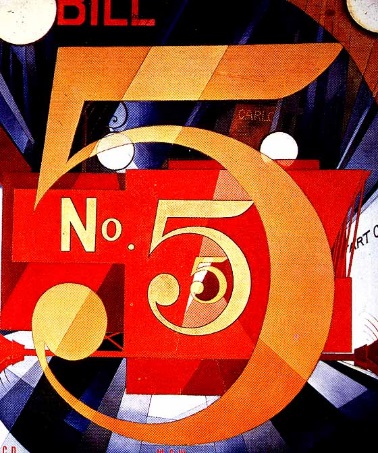 2) 4 Thumbnails on the “Thumbnail Page”
– 4 different ideas using your symbols – MUST HAVE 4 DIFFERENT 
EACH MUST HAVE: at least one symbol, at least one letter from your initials (BUT you can use your first/last/full name if you like!), at least 1-2 more shapes/elements

- Elements/shapes/lines/patterns can repeat!! You can have 1 bird, or 7 birds, or 17!
Charles Demuth,  I Saw the Figure 5 in Gold, 1928, Oil on Panel
3) Get a white sheet of final paper (cut to squares)
Composition: Arrangement of elements in art.
4) Draw lightly: Put your chosen composition on the white paper
5) COLOR! Using colored pencils we will make these BOLD!

REMEMBER: Your composition MUST have at least one letter/initial or your name, at least 1-2 symbols, and at least 1-2 added symbols or shapes or other design element
CREATE THIS!!!!
POSTER PORTRAIT PROJECT
THUMBNAIL PAGE
Draw 4 small rough ideas for your
Composition. Use the elements/
Symbols listed to the right with a
Letter or letters, numbers, to create
Your 4 different ideas. Your “Notes & 
Project Page” has the details.
Symbol Ideas (write them here, likes,
 hobbies, things about you!):

_____________________________

_____________________________

_____________________________

_____________________________
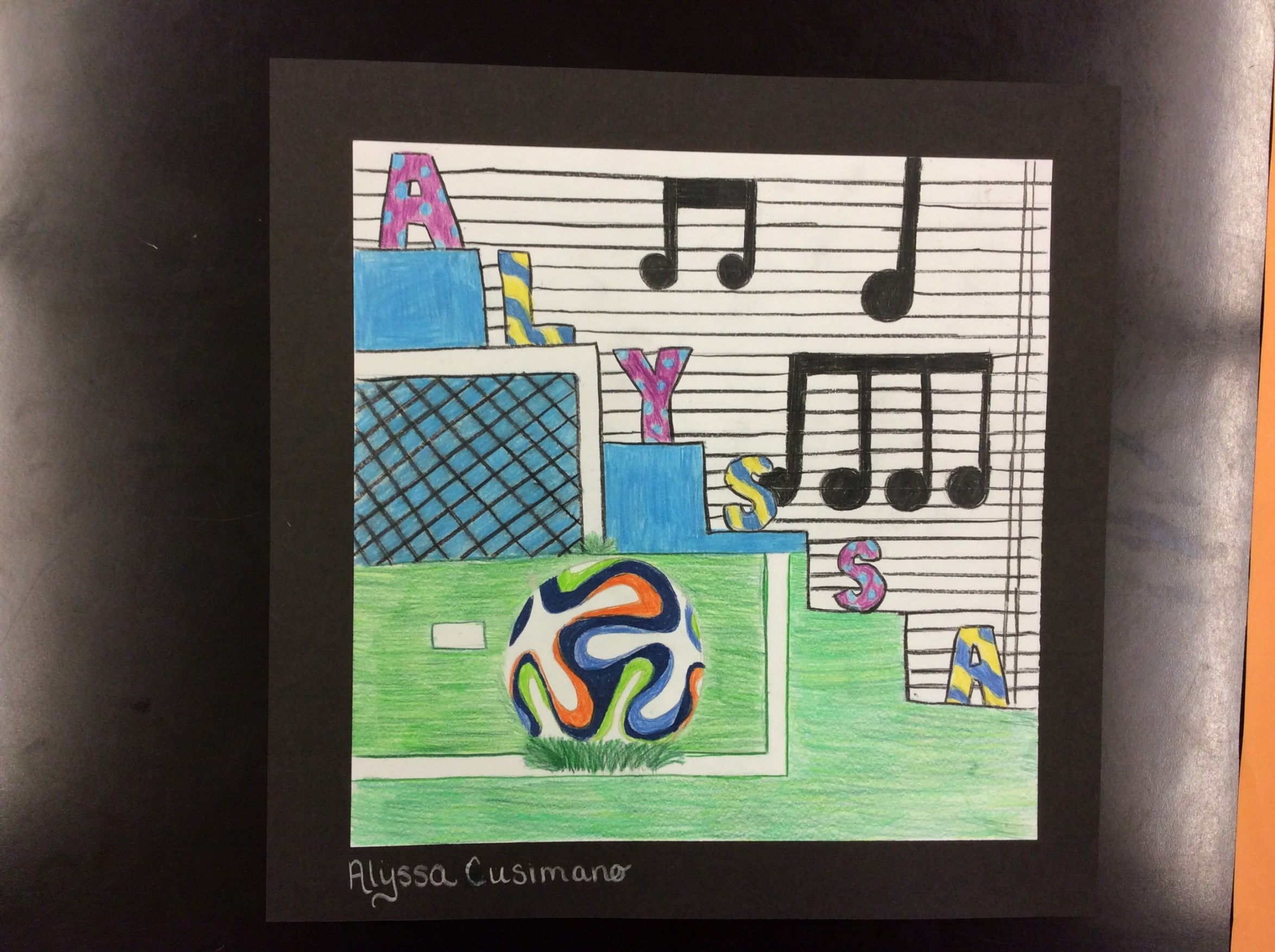 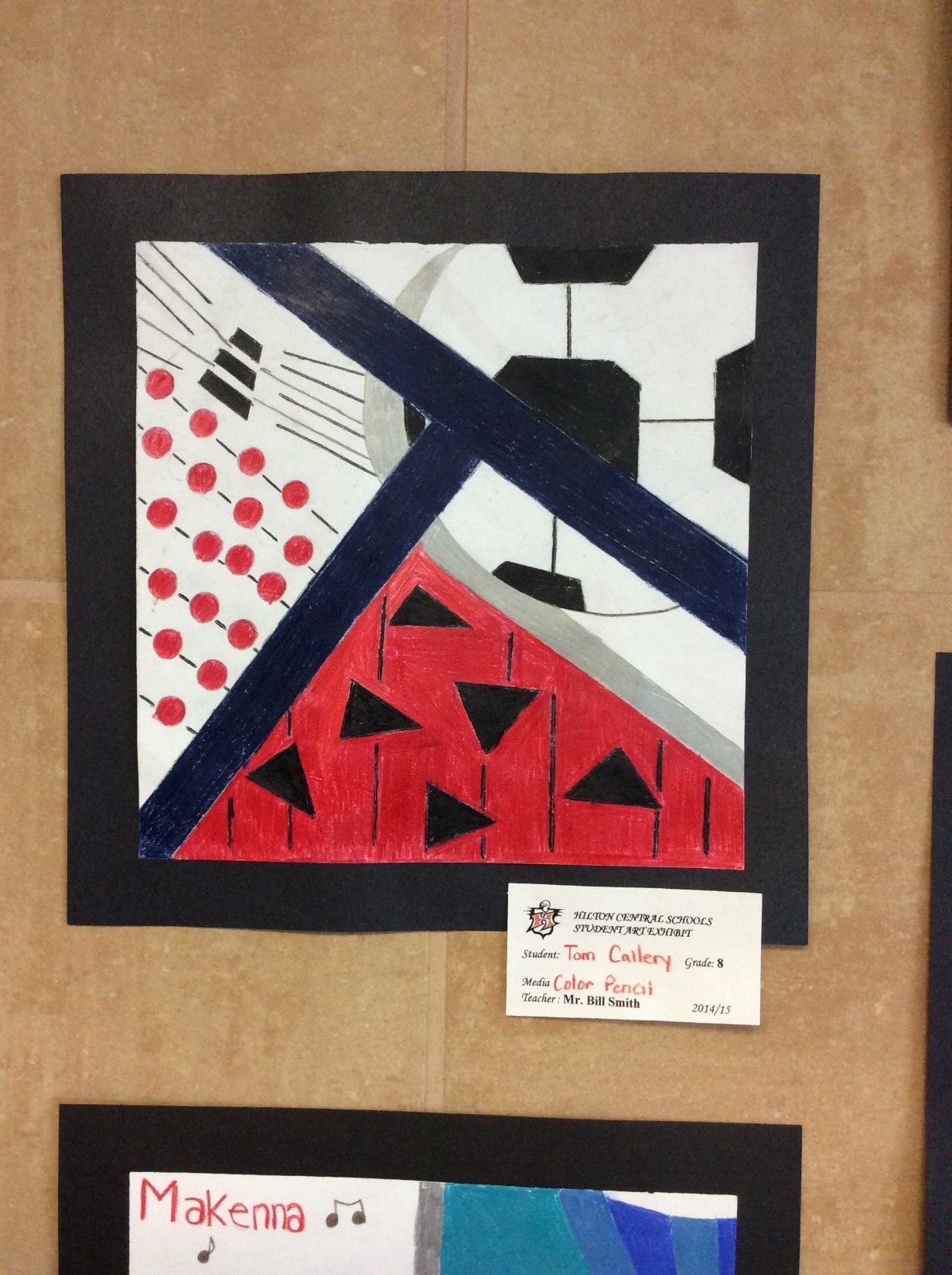 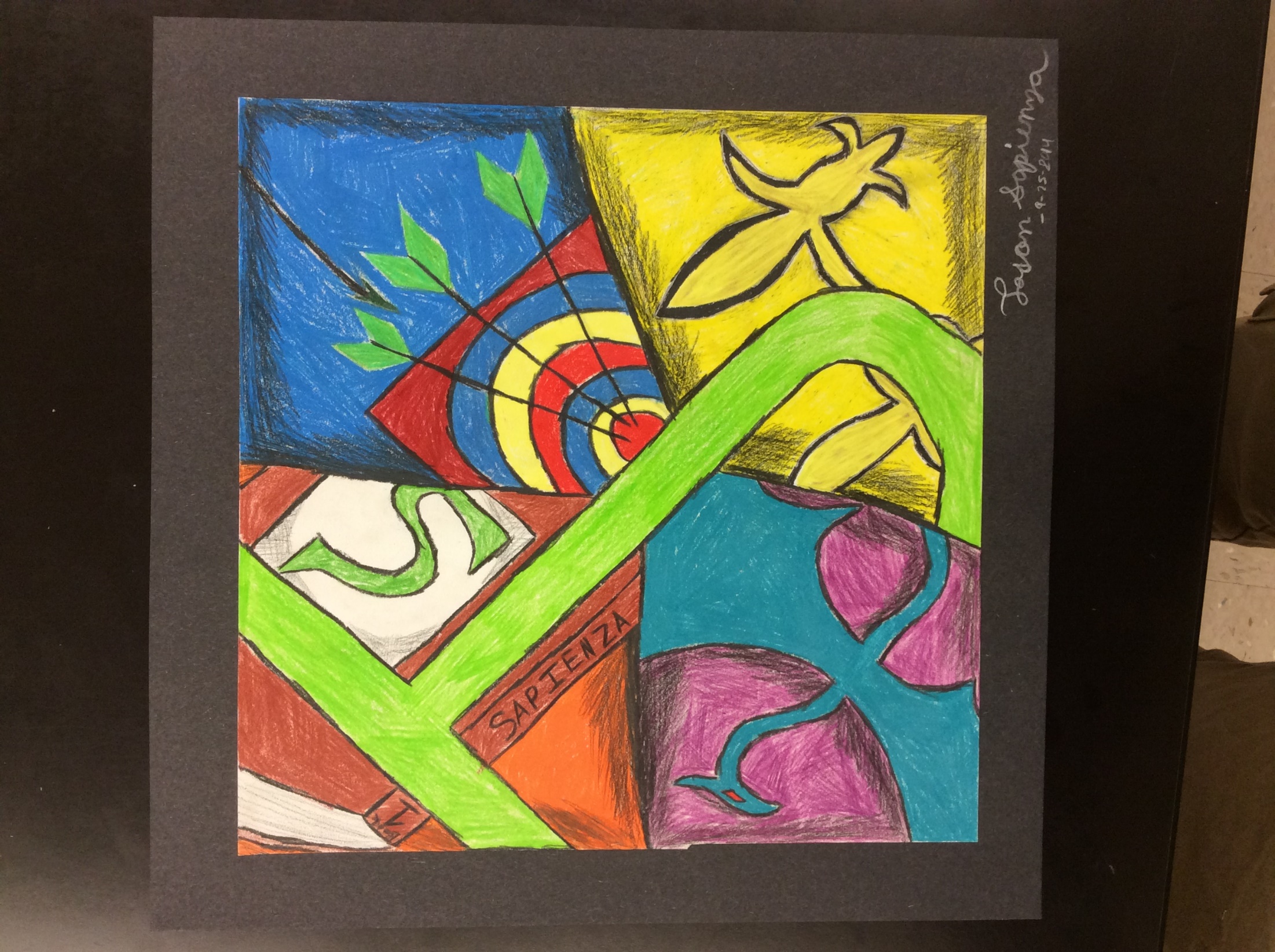 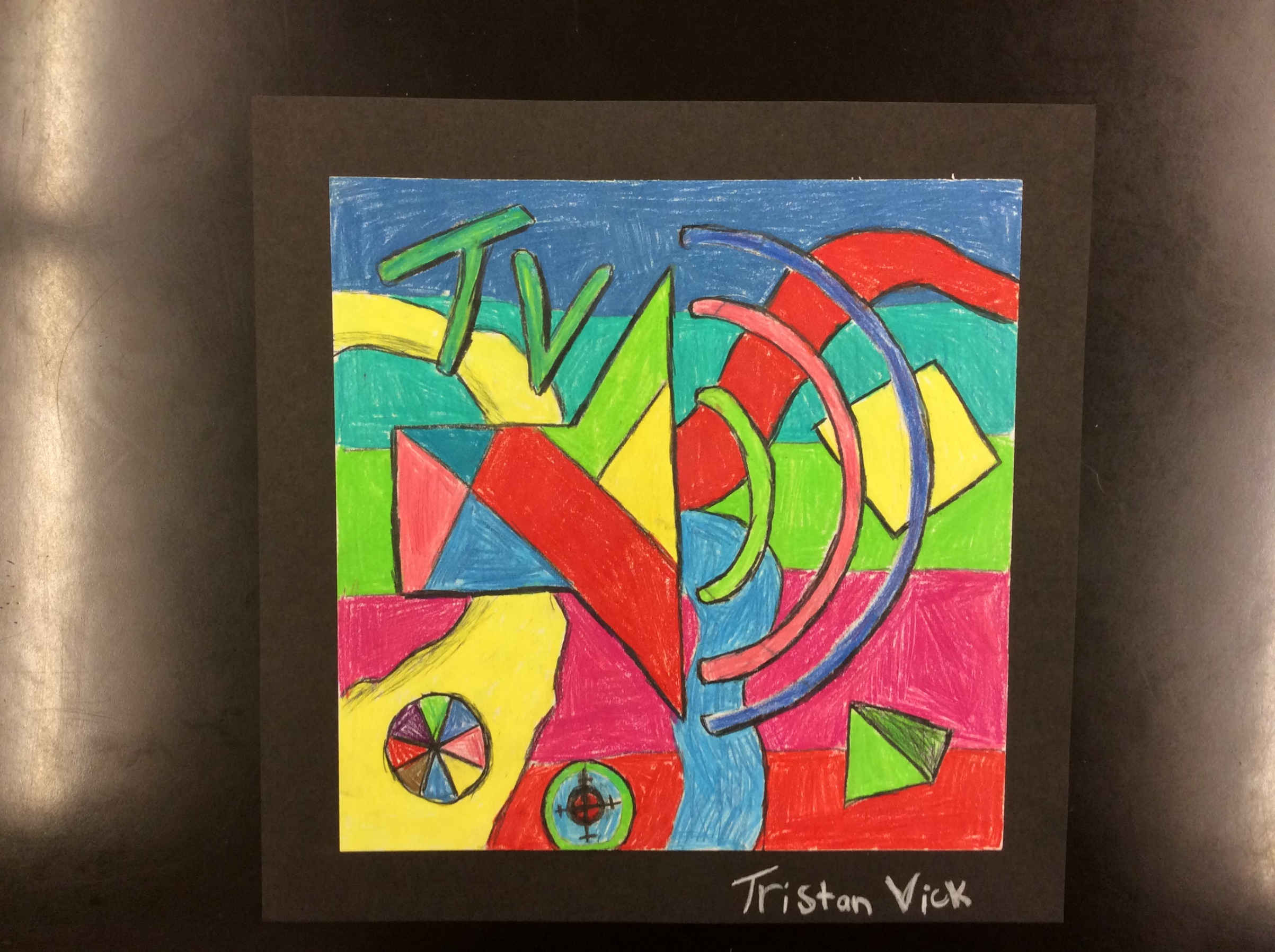 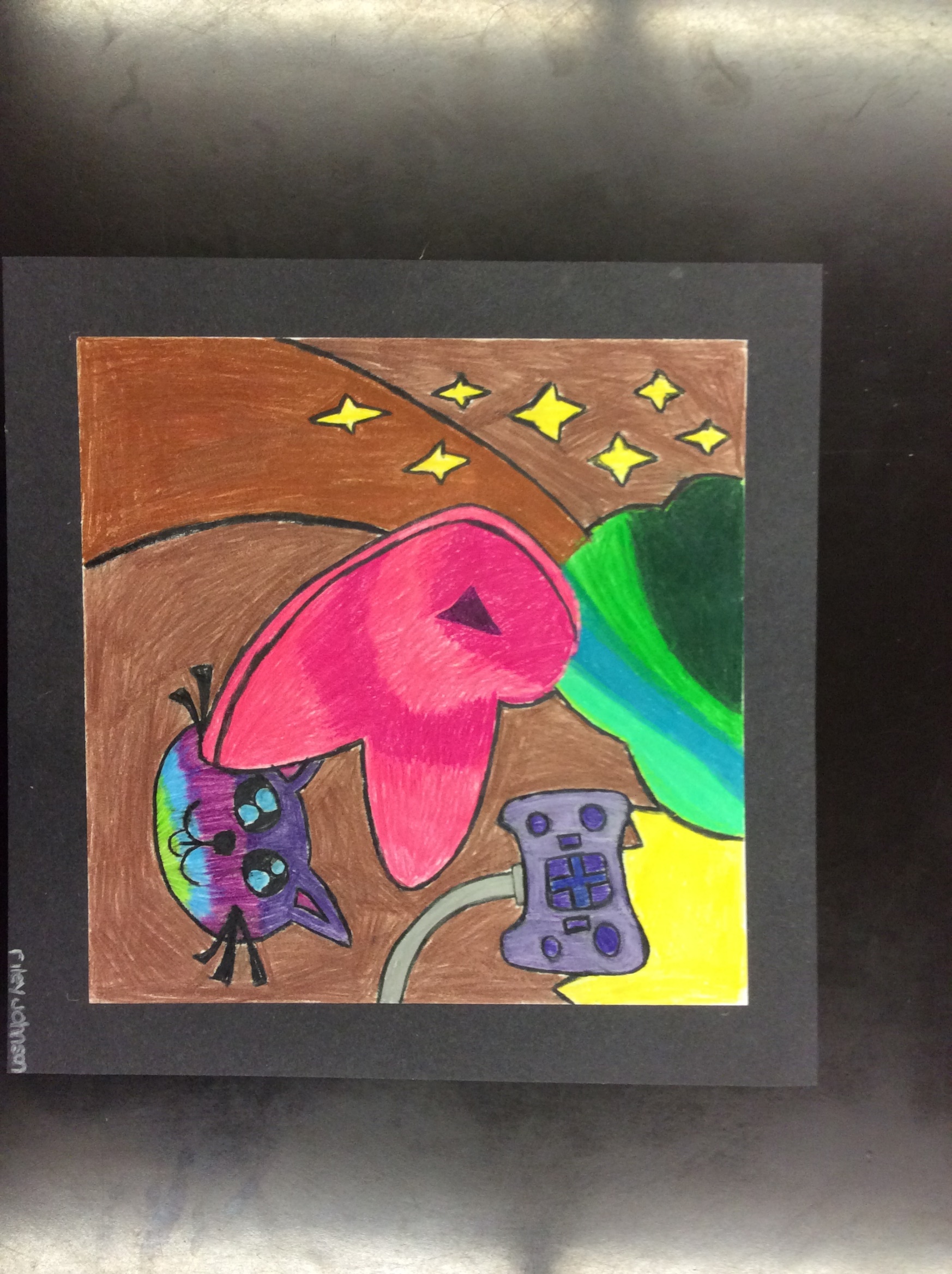 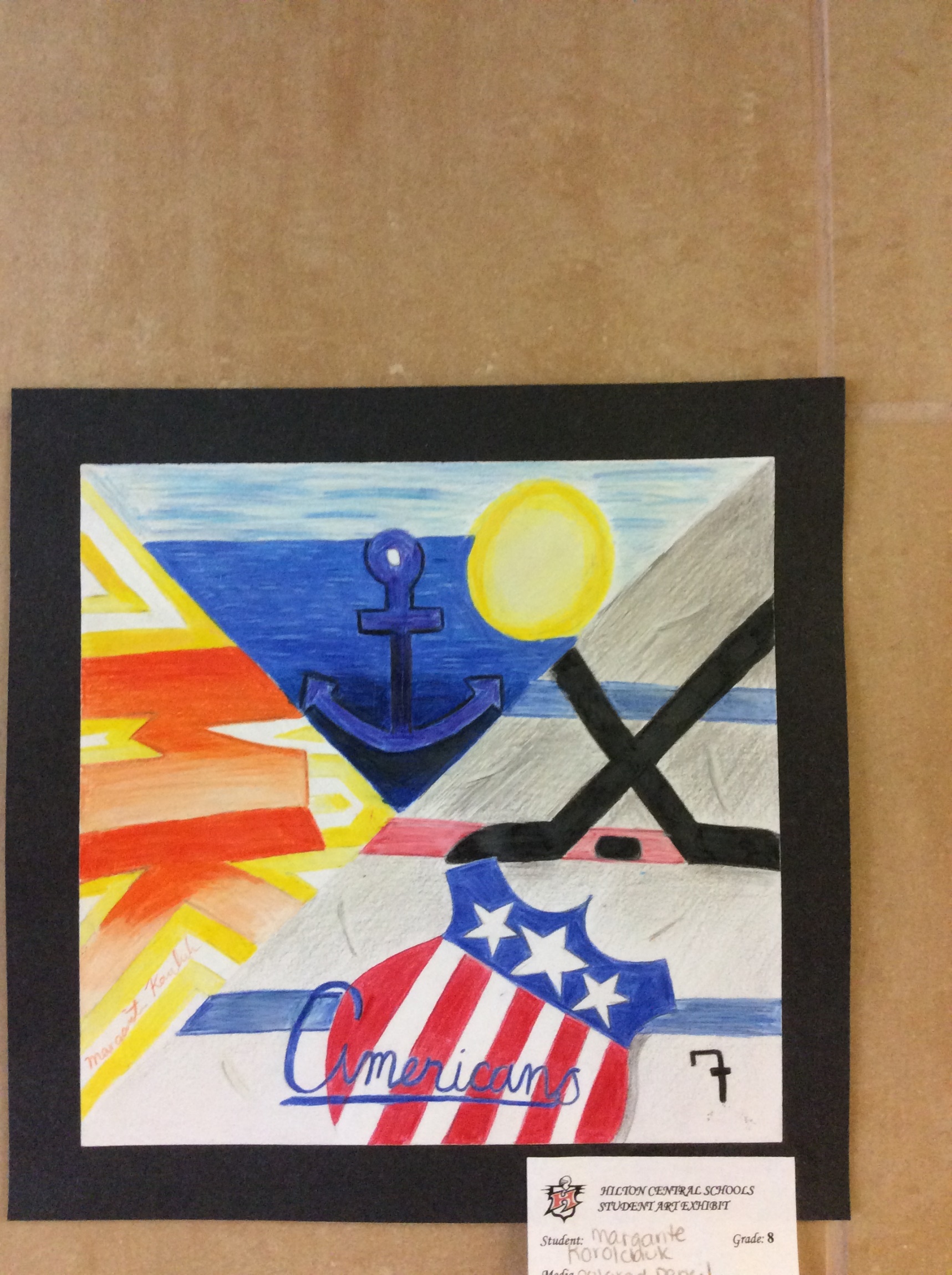 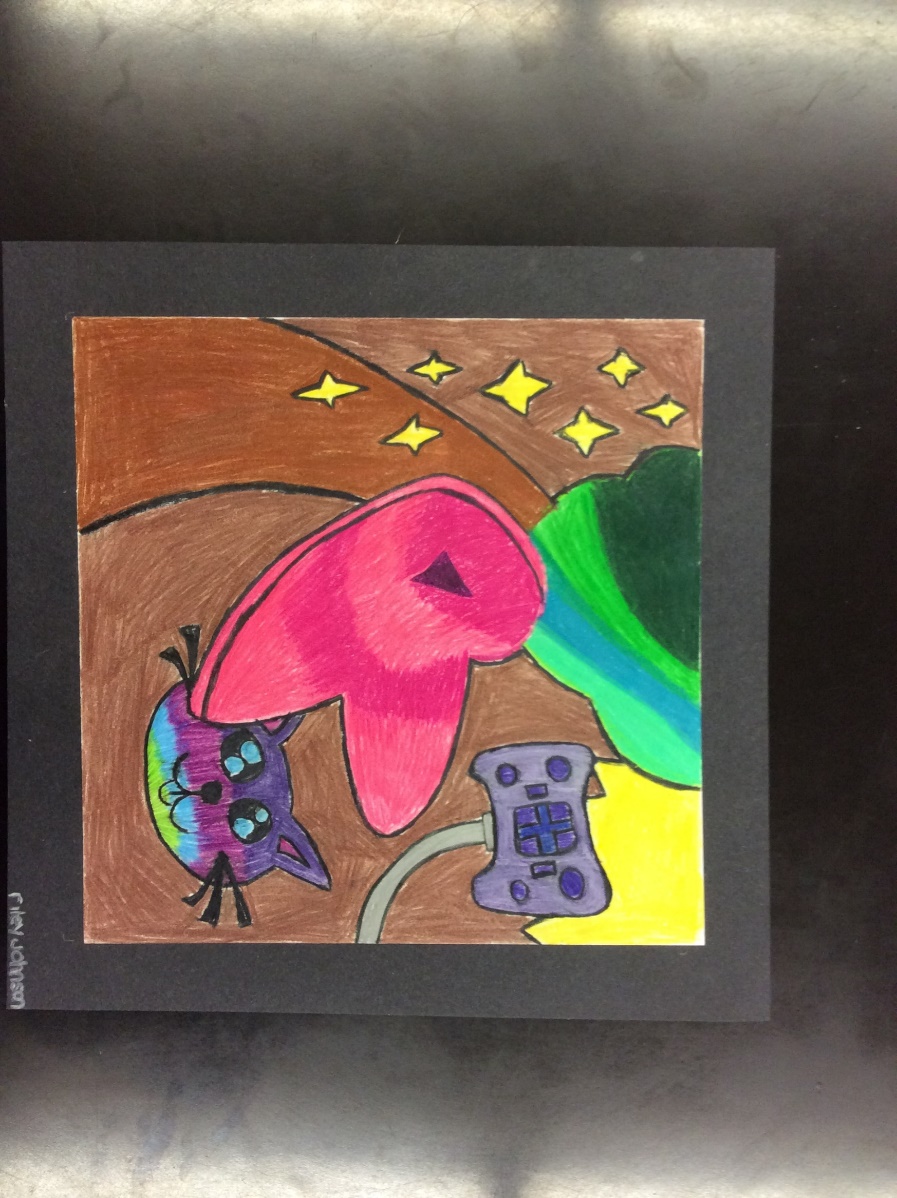 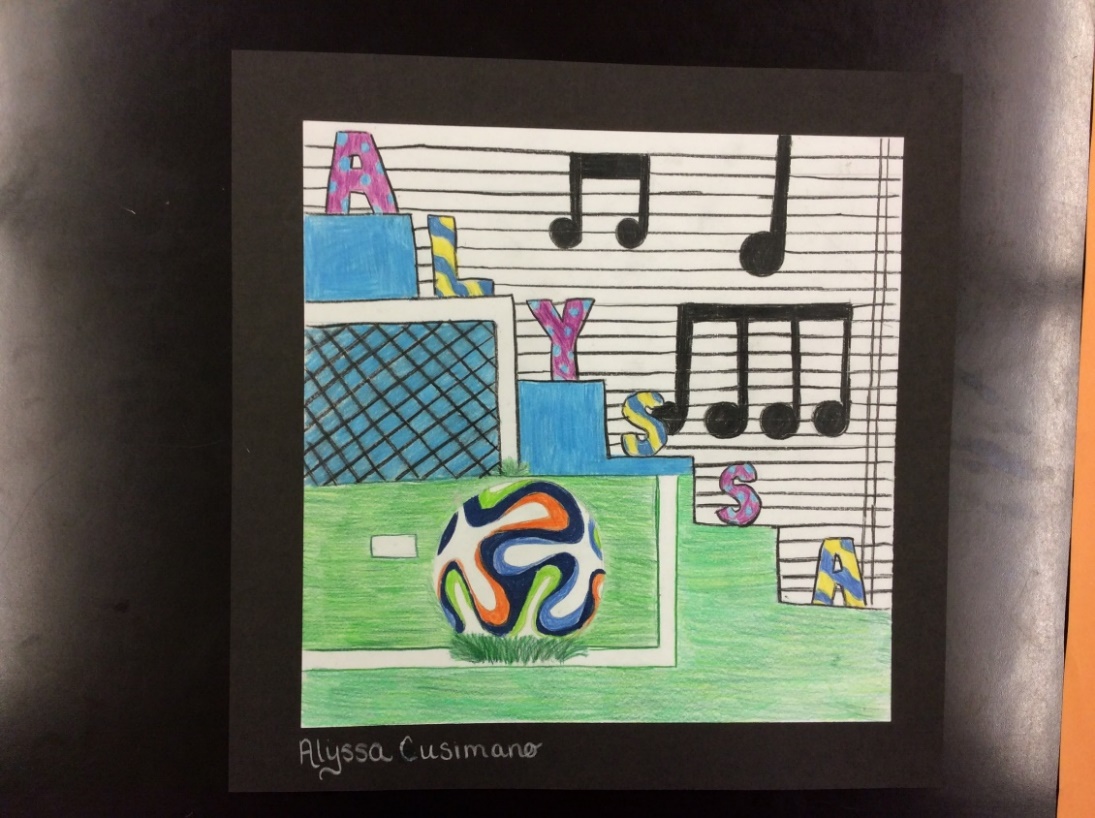 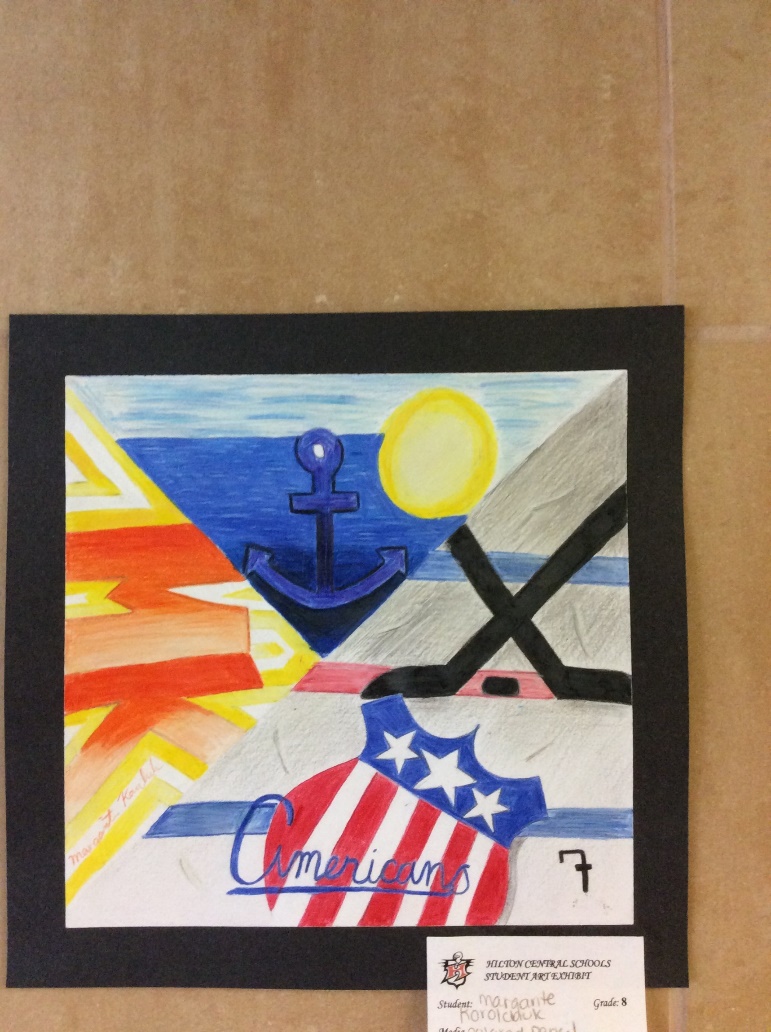 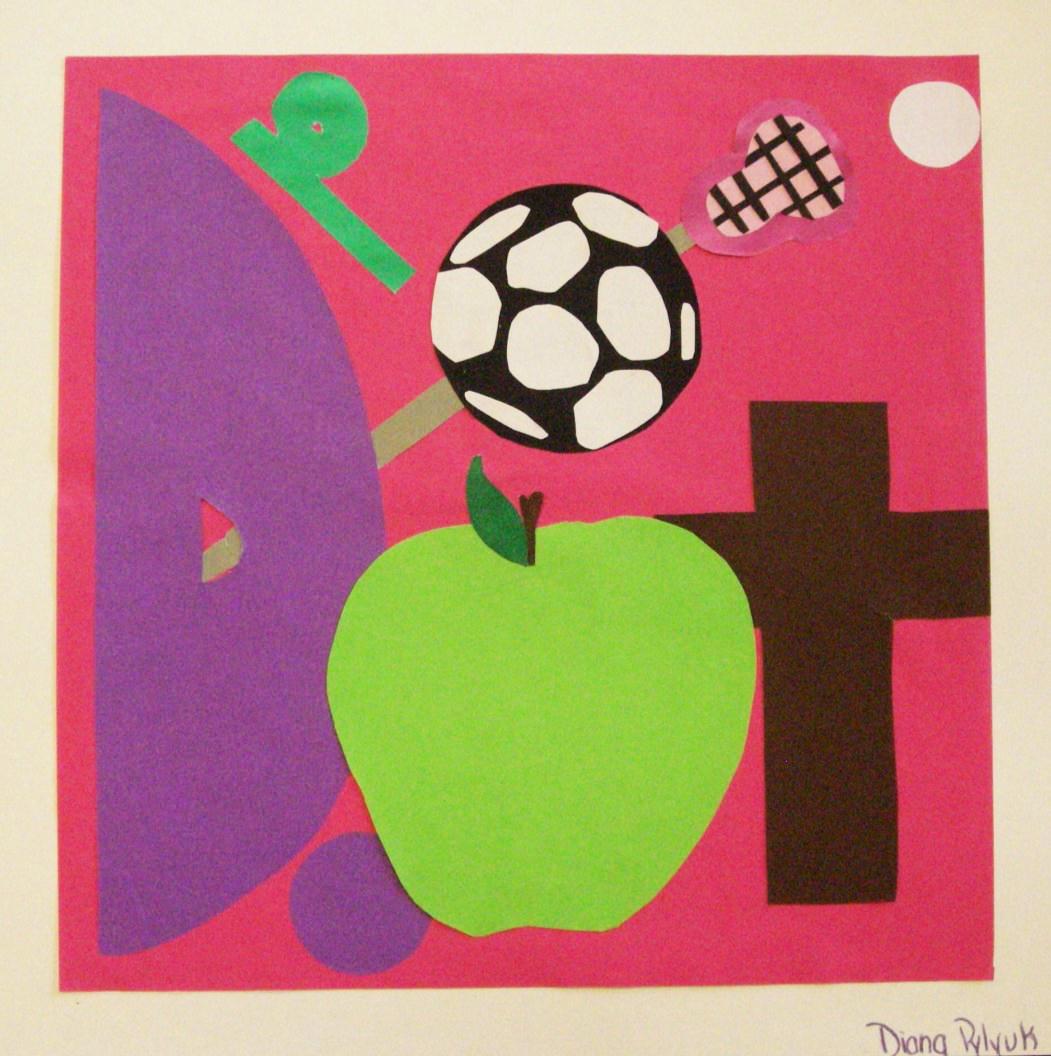 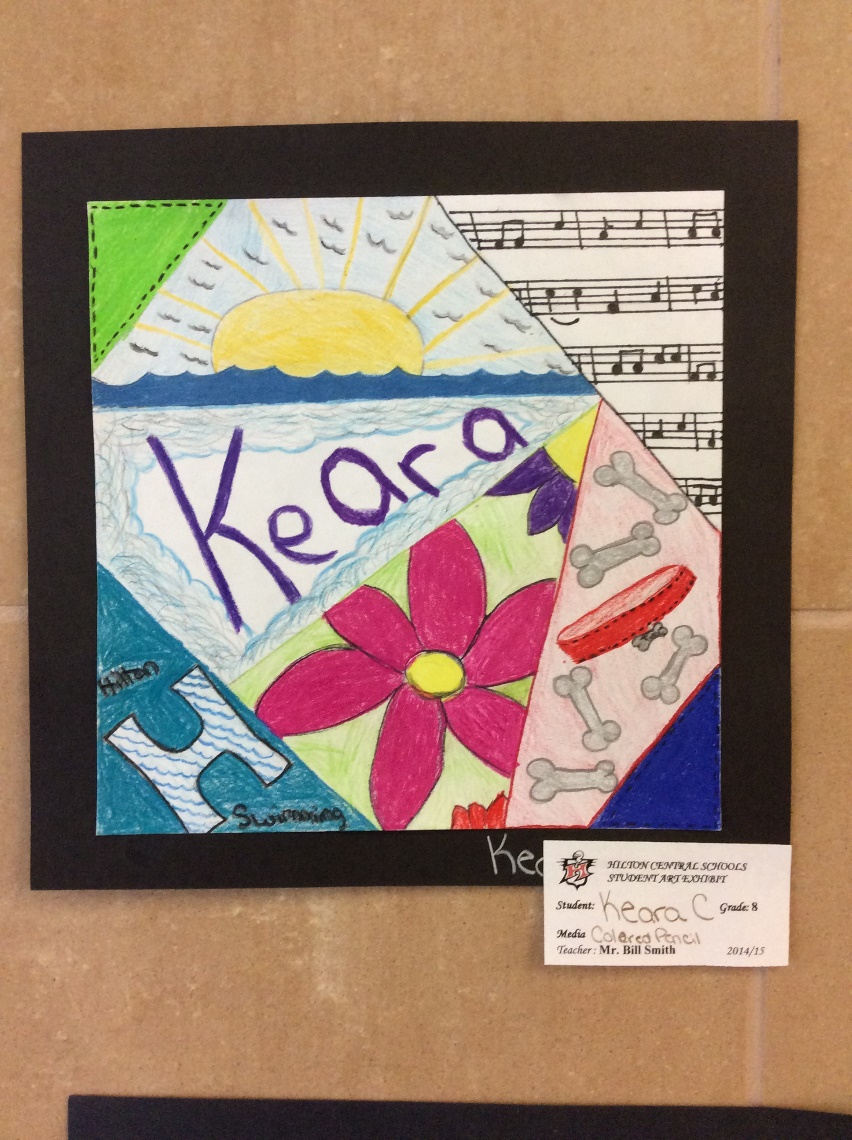 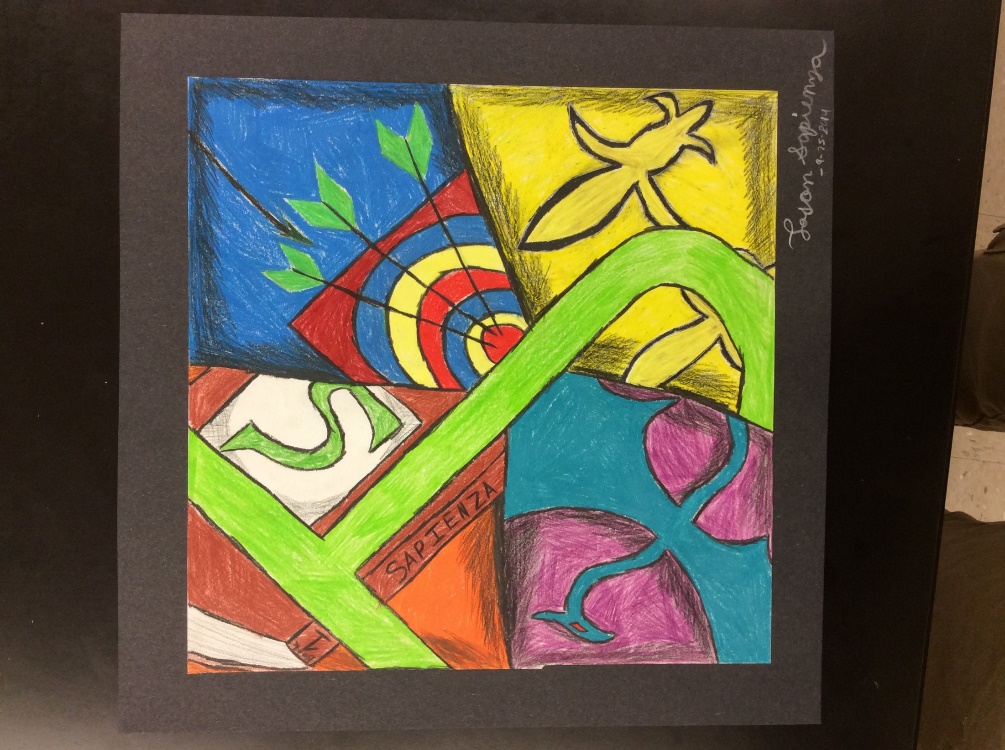 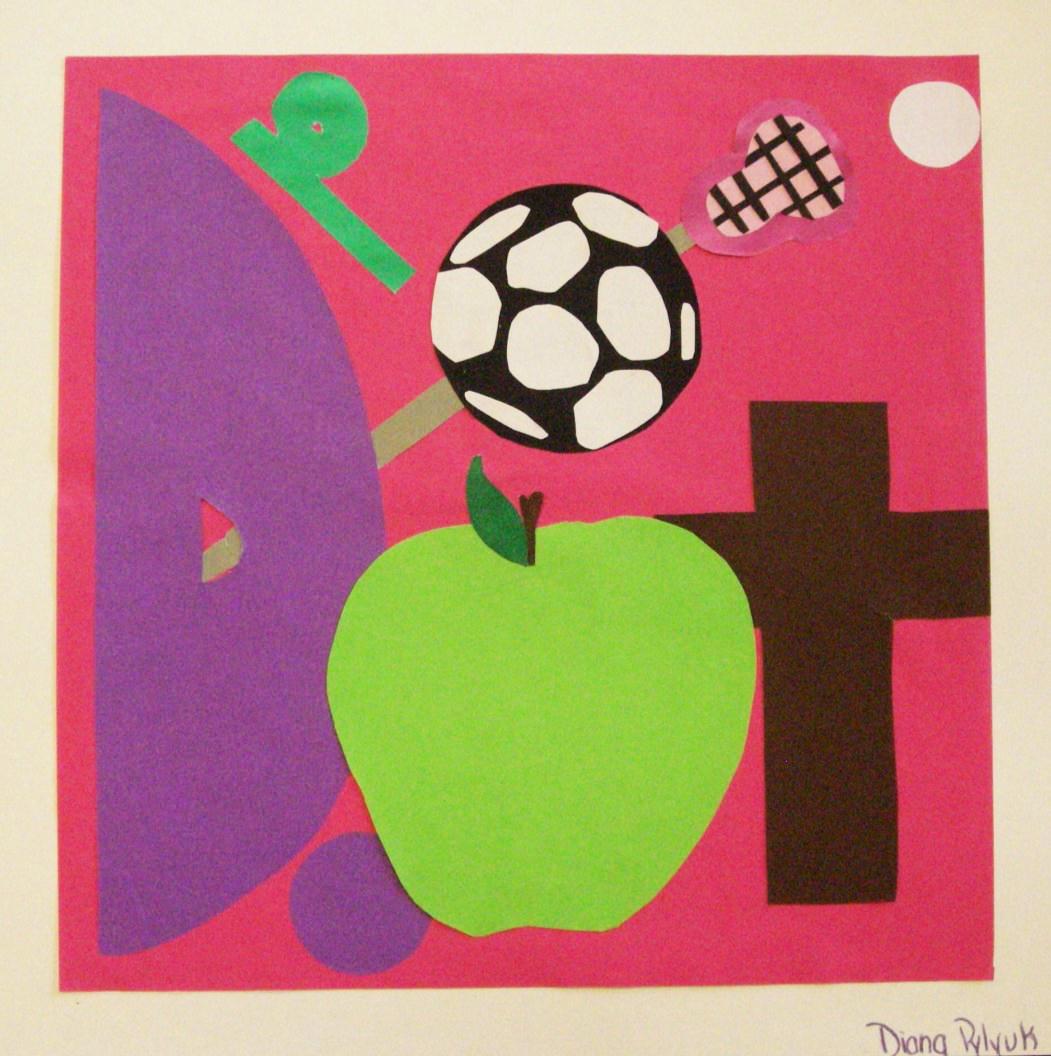 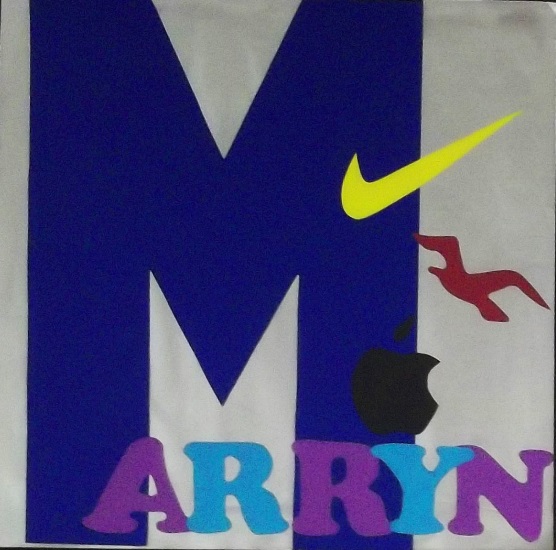 STEPS FOR YOUR Poster Portrait:
Come up with Symbols/icons/elements and text for your “Self Portrait” 
– Things about you, games you like, school, sports, food, clothes, places you’ve been, family, pets, favorite: color, TV show, movie, band/singer/song,  etc.
- List 4-5 of them on your thumbnail page and draw each once on a blank sheet of your sketchbook, for practice. Think BASIC, simple symbols.
2) 4 Thumbnails on the “Thumbnail Page”
– 4 different ideas using your symbols – MUST HAVE 4 DIFFERENT 
EACH MUST HAVE: at least one symbol, at least one letter from your initials (BUT you can use your first/last/full name if you like!), at least 1-2 more shapes/elements

- Elements/shapes/lines/patterns can repeat!! You can have 1 bird, or 7 birds, or 17!
3) Draw lightly: Put your chosen composition on the white paper
4) COLOR! Using colored pencils we add value and color mixing!

REMEMBER: Your composition MUST have at least one letter/initial or your name, at least 1-2 symbols, and at least 1-2 added symbols or shapes or other design element
NOTES:  OBJECTIVE B
“Work” = composition artwork
“Skills/Principles” = materials,  balance/unity/emphasis/contrast
“Preliminary Work” = practice example(s) or thumbnails
Objective B: Developing Skills
NOTES:  OBJECTIVE B
“Work” = composition artwork
“Skills/Principles” = materials,  balance/unity/emphasis/contrast
“Preliminary Work” = practice example(s) or thumbnails
Objective B: Developing Skills
NOTES:  OBJECT IVE C
“Work” = Composition process artwork
“Skills/Principles” = Materials, balance/unity/emphasis/contrast
“Preliminary Work” = practice example(s), drawings, or thumbnails
Objective C: Thinking Creatively
NOTES:  OBJECT IVE C
“Work” = Composition process artwork
“Skills/Principles” = Materials, balance/unity/emphasis/contrast
“Preliminary Work” = practice example(s), drawings, or thumbnails
Objective C: Thinking Creatively
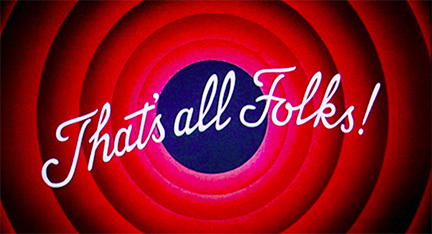